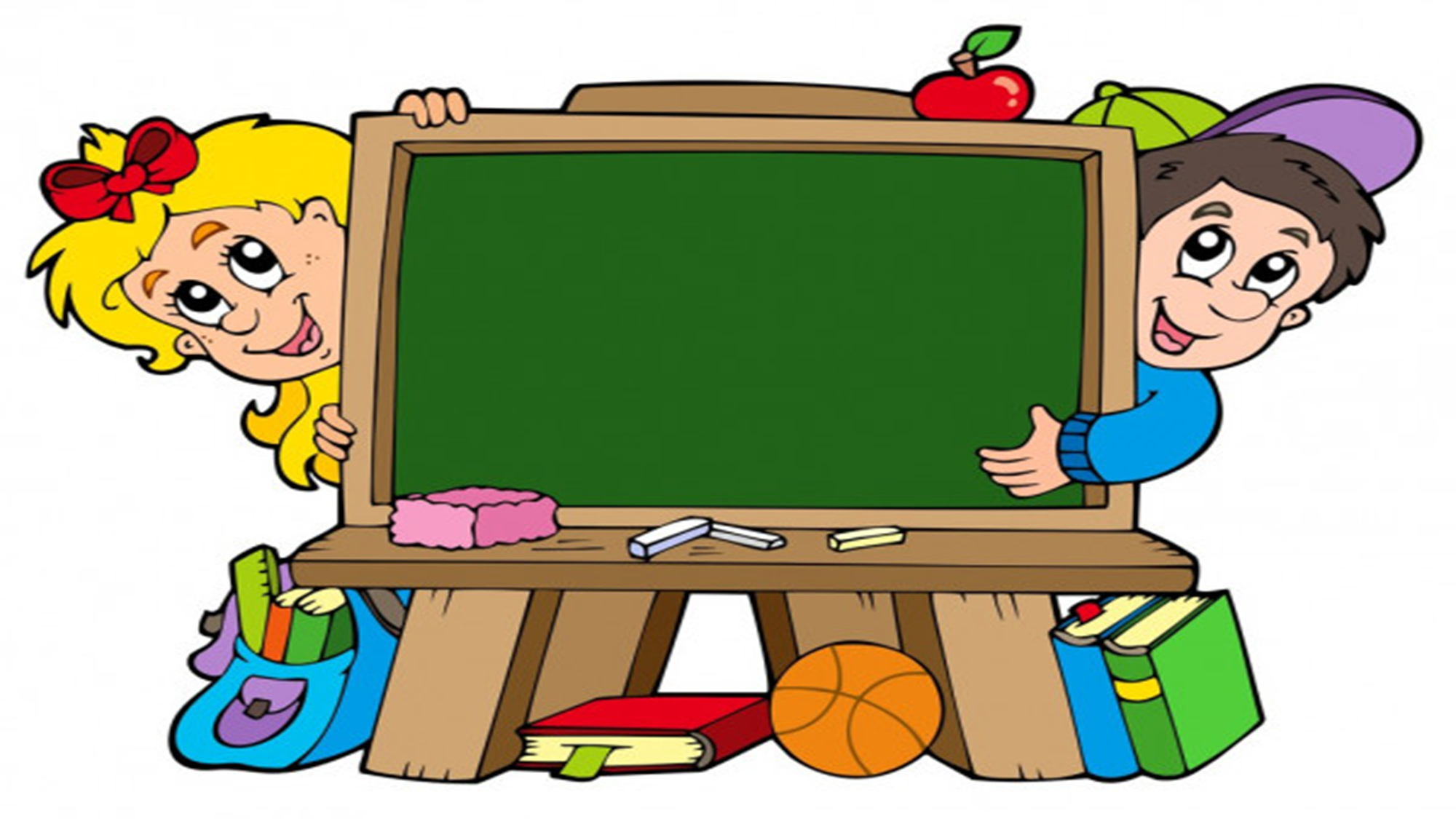 ЛИЦЕ И БРОЈ ГЛАГОЛА

                    -обрада-
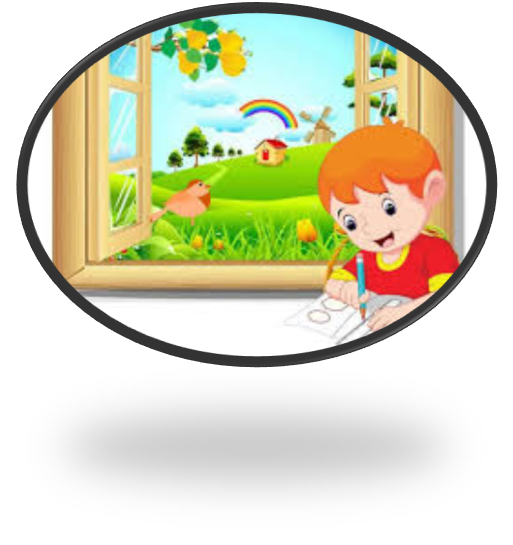 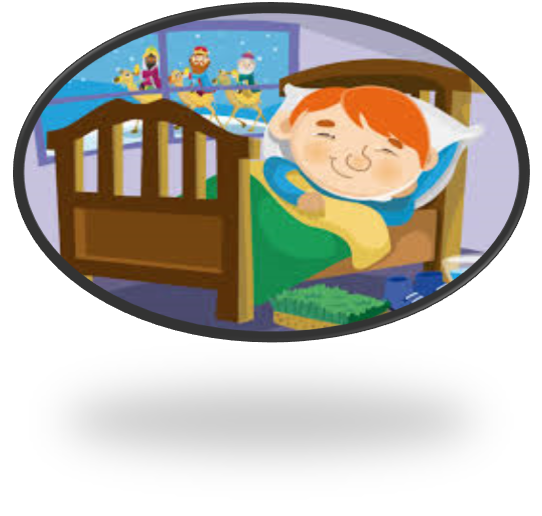 Марко црта.
Р А Д Њ А
Стефан спава.
С Т А Њ Е
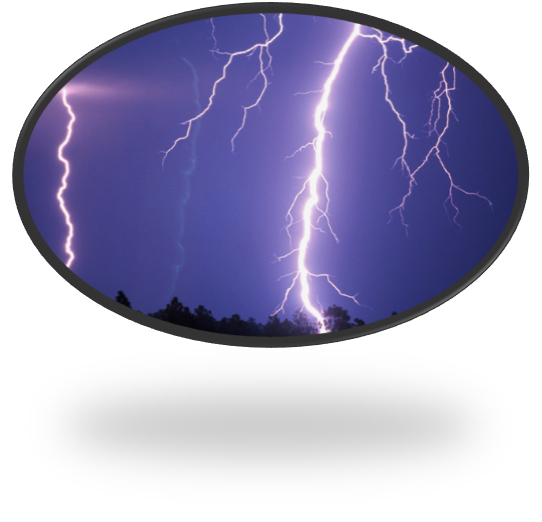 З Б И В А Њ Е
Муње сијевају небом.
Глаголи су врста ријечи које означавају радњу, стање и збивање.
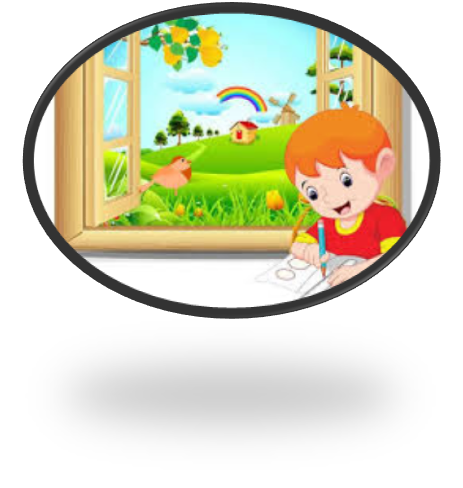 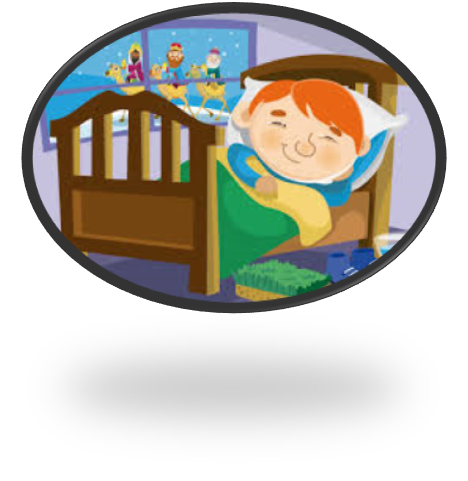 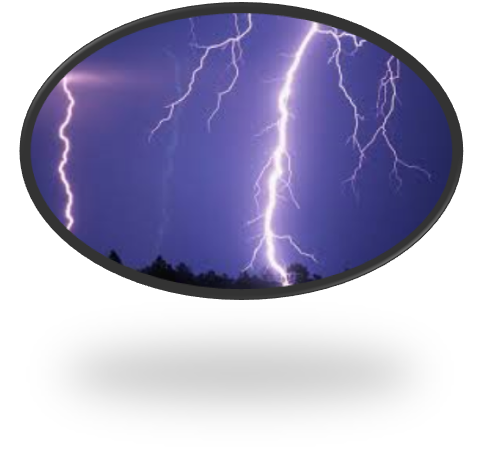 ГЛАГОЛСКА ЛИЦА
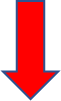 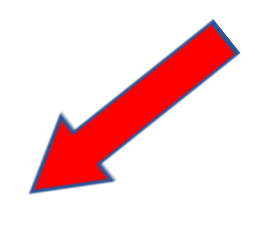 МНОЖИНА
ЈЕДНИНА
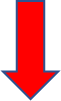 ЈА
ТИ
ОН, ОНА, ОНО
МИ
ВИ 
ОНИ, ОНЕ, ОНА
Ја читам.
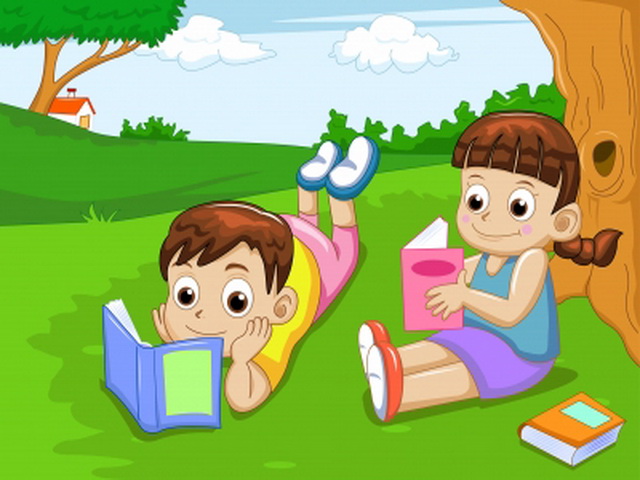 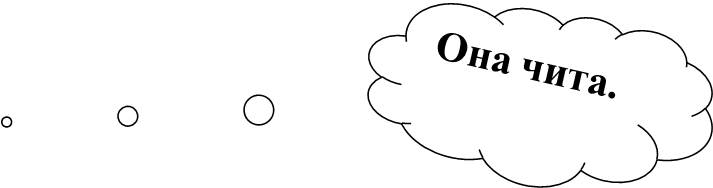 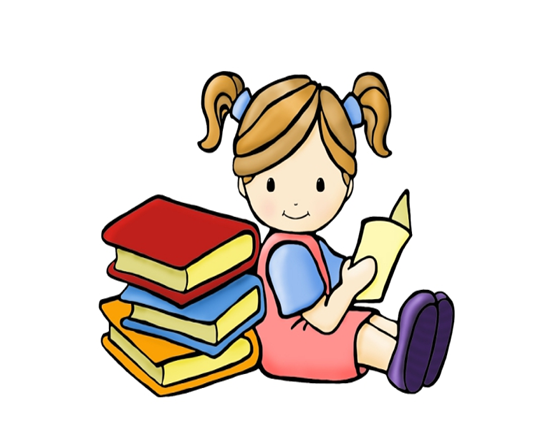 Ти читаш.
Ми читамо.
Ви читате.
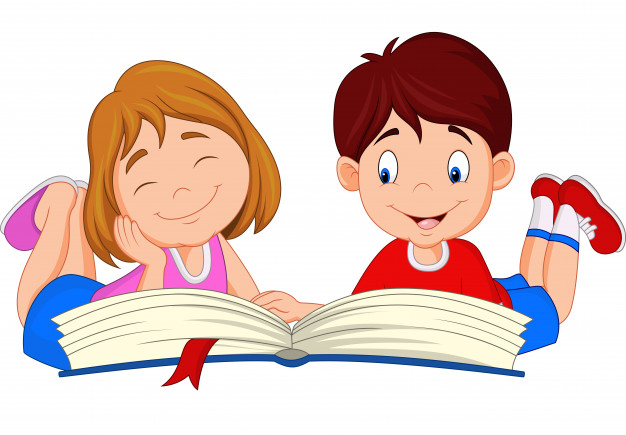 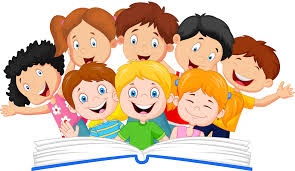 Они читају.
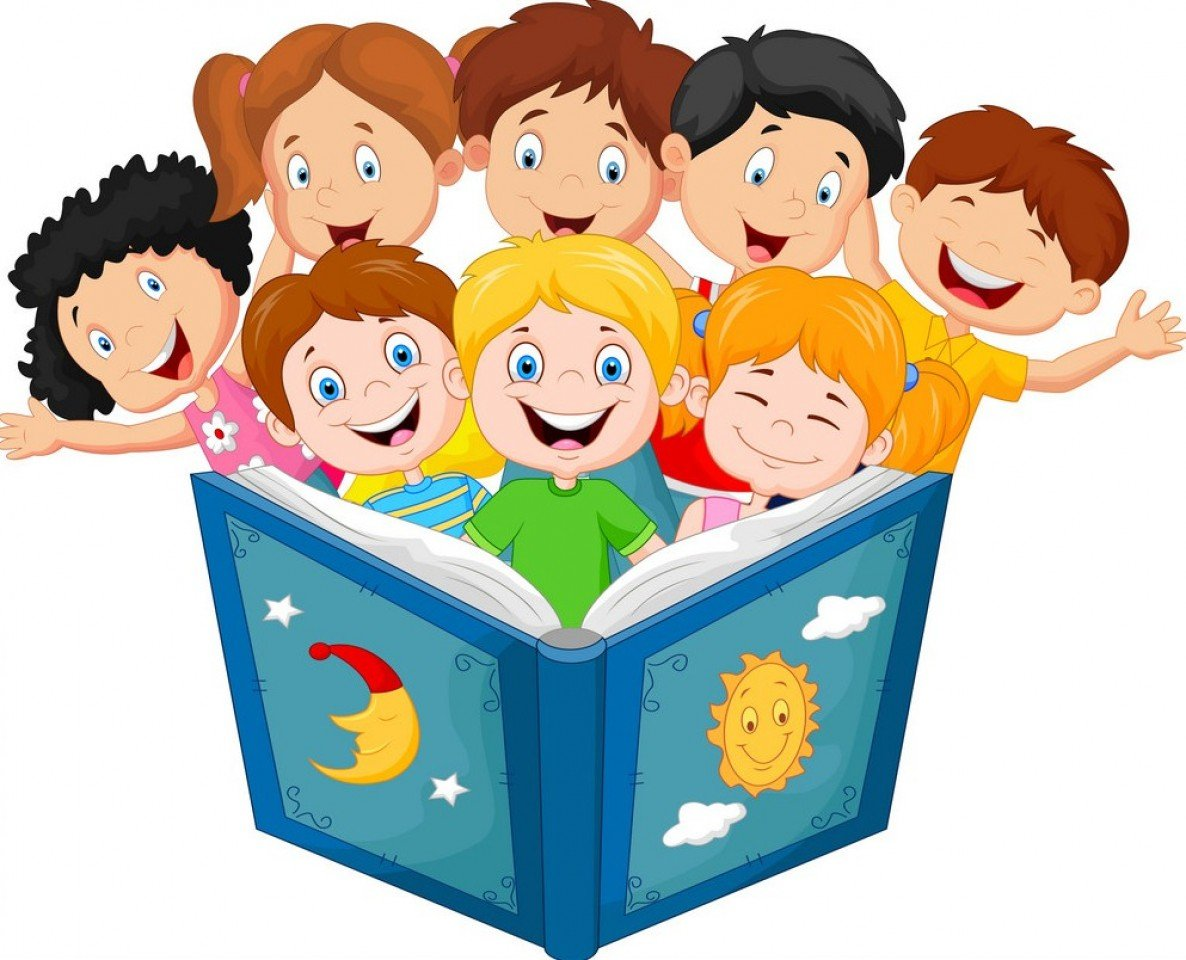 1. Глагол ПЈЕВАТИ промијени кроз сва три лица једнине и множине:
ЈЕДНИНА
МНОЖИНА
ја пјевам
ти пјеваш
он, она, оно пјева
ми пјевамо
ви пјевате
они, оне, она пјевају
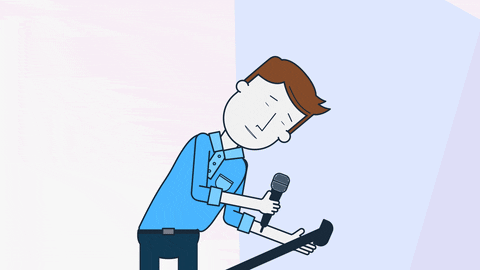 2. Допуни реченице одговарајућим обликом глагола:
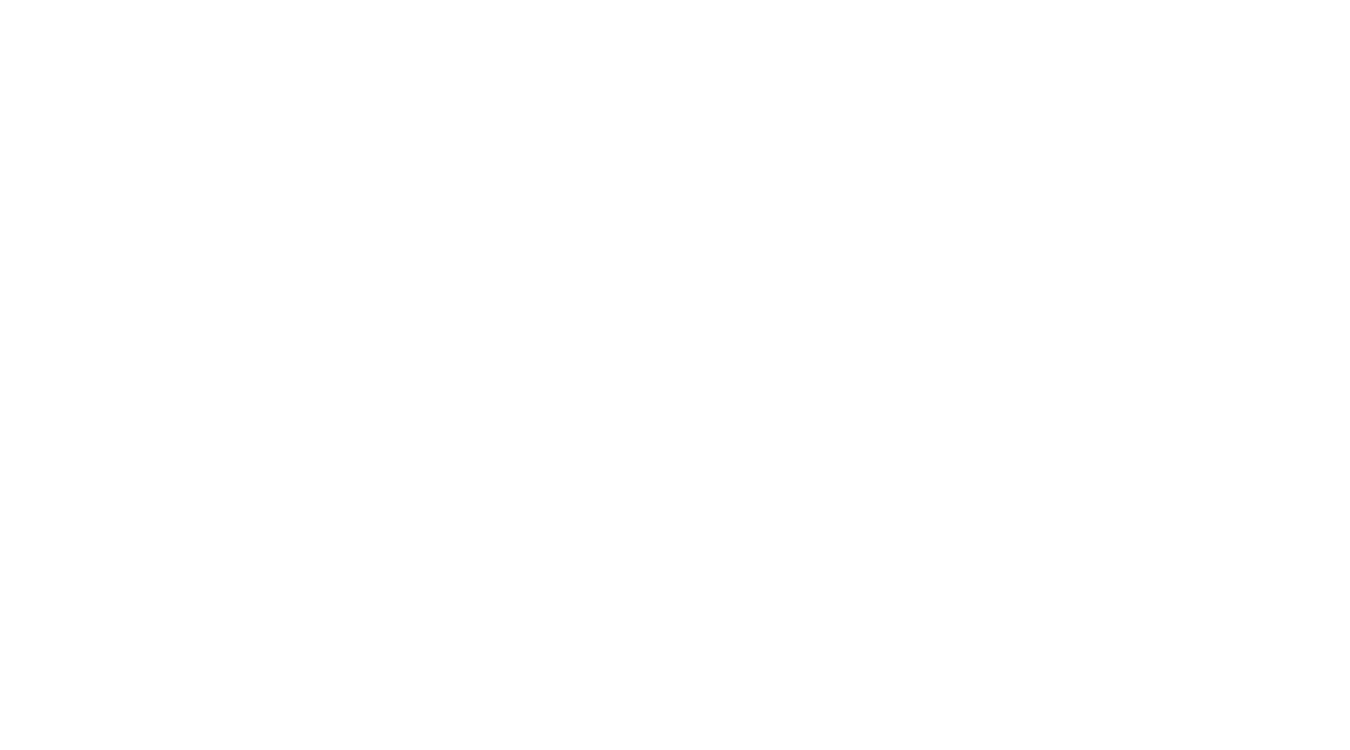 стижем
Ја увијек  _________ на вријеме у школу.
                     стићи 

Они увијек _________ на вријеме у школу.
                        стићи

Дјевојчица _________ у шетњу.
                         отићи

Ми _________ у шетњу.
          отићи
стижу
одлази
одлазимо
Задатак за самостални рад:
Глагол СВИРАТИ промијените кроз сва лица једнине и
множине.
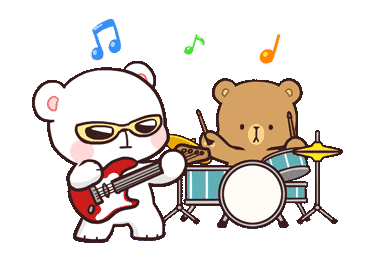